ΑΝΩΤΑΤΗ ΣΧΟΛΗΠΑΙΔΑΓΩΓΙΚΗΣ ΚΑΙΤΕΧΝΟΛΟΓΙΚΗΣΕΚΠΑΙΔΕΥΣΗΣ
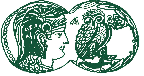 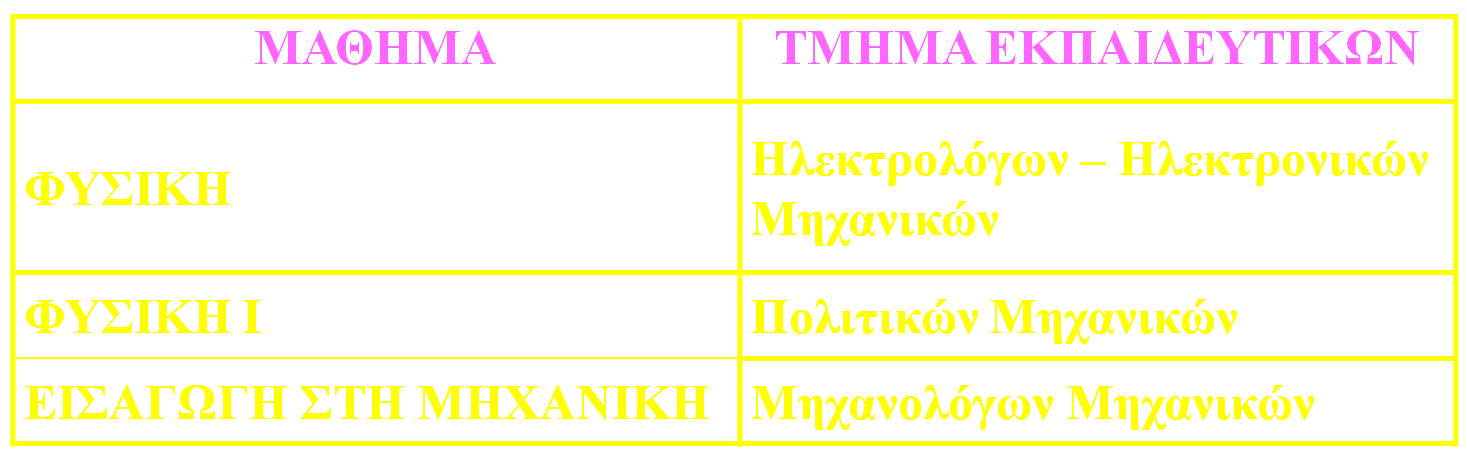 Καθηγητής Σιδερής  Ευστάθιος
ΠΕΡΙΣΤΡΟΦΗ ΣΤΕΡΕΟΥ ΣΩΜΑΤΟΣ
Περιστροφική Κινηματική
Κέντρο Μάζας
Ροπή Δύναμης ως προς Σημείο
Ροπή Βαρυτικής Δύναμης
Ροπή Ζεύγους Δυνάμεων
Ισορροπία
Περιστροφική Κινηματική
Περιστροφική κίνηση
Μεταφορική κίνηση
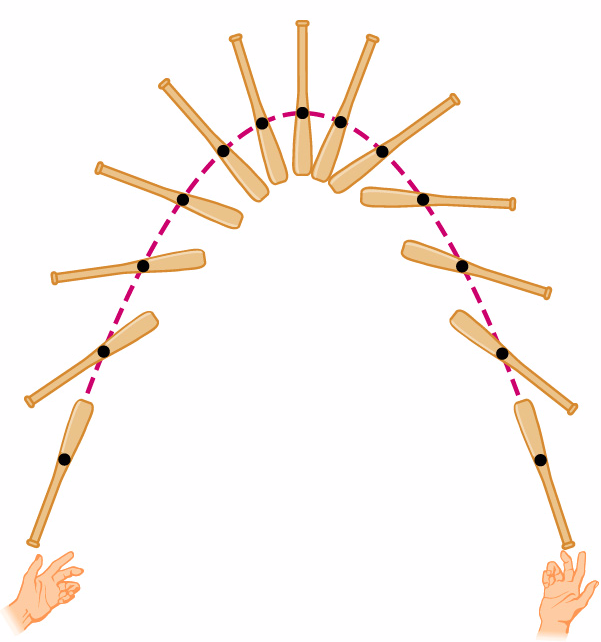 Τα Τρία Είδη Κίνησης
Τι Χαρακτηριστικό έχει κάθε μια από τις κινήσεις που εμφανίστηκαν;
Συνδυασμένη κίνηση
Περιστροφική Κινηματική
Ανακεφαλαίωση στην Κυκλική Κίνηση:
Γωνιακή Ταχύτητα:
Ταχύτητα:
ccw
ccw
Κεντρομόλος επιτάχυνση:
cw
cw
Επιτρόχιος επιτάχυνση:
ή
Το μέτρο της γωνιακής ταχύτητας αυξάνεται
Γωνιακή επιτάχυνση:
Το μέτρο της γωνιακής ταχύτητας μειώνεται
Κέντρο  Μάζας
y
Υπολογισμός της θέσης του κέντρου μάζας ενός στερεού σώματος
Επιλέγουμε ένα βολικό ορθογώνιο Συστήματος Συντεταγμένων (x, y)
cm ≡ η θέση του κέντρου μάζας
cm
ycm
Διάνυσμα θέσης Κέντρου Μάζας:
Μέτρο διανύσματος θέσης κέντρου μάζας:
yi
mi
x
O
Το ζητούμενο είναι ο υπολογισμός των συνιστωσών xcm και ycm του διανύσματος θέσης του Κέντρου Μάζας:
xcm
xi
Διαιρούμε το σώματος σε μικρές μάζες  m1, m2, m3, . . . , mn
Κέντρο  Μάζας
Υπολογισμός της θέσης του κέντρου μάζας ενός στερεού σώματος
y
Διάνυσμα θέσης Κέντρο Μάζας:
ω
cm
ycm
θ
yi
mi
Θεωρούμε ότι το σώμα περιστρέφεται γύρω από το Κέντρο Μάζας με γωνιακή ταχύτητα  ω
x
xcm
O
xi
Κεντρομόλος δύναμη πάνω στη μάζα mi:
Το κέντρο μάζας του σώματος είναι σε ηρεμία:
Κέντρο Μάζας
y
Υπολογισμός της συνιστώσας xcm
Κεντρομόλος δύναμη πάνω στη μάζα m1:
ω
Συνισταμένη δύναμη στον άξονα x:
cm
ycm
θ
yi
mi
x
O
xcm
xi
Κέντρο Μάζας
y
Υπολογισμός της συνιστώσας ycm
Κεντρομόλος δύναμη πάνω στη μάζα m1:
ω
Συνισταμένη δύναμη στον άξονα x:
cm
ycm
θ
yi
mi
x
O
xcm
xi
Κέντρο Μάζας
Ανακεφαλαίωση
Το σώμα αποτελείται από διακριτές μάζες m1, m2, m3, . . ., mn με συντεταγμένες (x1, y1, z1), (x2, y2, z2), (x3, y3, z3), . . ., (xn, yn, zn). Οι συντεταγμένες του κέντρου μάζας δίνονται από τις σχέσεις:
Όταν το σώμα αποτελείται από διακριτά επί μέρους σώματα γνωστής γεωμετρίας (π.χ. τρίγωνο, κύκλος, παραλληλόγραμμο):
Αντικαθιστούμε κάθε επί μέρους διακριτό σώμα με ένα υλικό σημείο ίσης μάζας το οποίο είναι τοποθετημένο στο κέντρο του διακριτού μέρους.
Επιλέγουμε το κατάλληλο σύστημα συντεταγμένων  στο οποίο είναι γνωστές οι θέσεις των κέντρων μάζας των διακριτών επί μέρους σωμάτων
Κέντρο Μάζας
Το σώμα διαμερίζεται σε απειροστές μάζες dm  με συντεταγμένες (x, y, z). Οι συντεταγμένες xcm, ycm και zcm του κέντρου μάζας δίνονται από τις σχέσεις:
Κέντρο Μάζας
Εύρεση του Κέντρου μάζας Σώματος με ολοκλήρωμα
Περίπτωση γραμμικής κατανομής μάζας (νήματα, χορδές, σκοινιά, ράβδοι κλπ.) με γραμμική πυκνότητα μάζας:
dm
dx
Εκτείνουμε το σώμα, π.χ. μια ράβδο μήκους L, κατά μήκος μιας διεύθυνσης, π.χ. κατά μήκος του x-άξονα,
Διαιρούμε τη ράβδο σε στοιχειώδη τμήματα μήκους dx και μάζας dm
Επιλέγουμε ένα τυχαίο τμήμα μήκους dx και μάζας dm το οποίο απέχει απόσταση x από το αριστερό άκρο της ράβδου.
Εφαρμόζουμε τις εξισώσεις υπολογισμού της μάζας και της θέσης του κέντρο μάζας της ράβδου.
Κέντρο Μάζας
Εύρεση του Κέντρου μάζας Σώματος με ολοκλήρωμα
Περίπτωση ομογενούς επιφανειακής κατανομής μάζας (π.χ. μια μεταλλική πλάκα), με επιφανειακή πυκνότητα μάζας:
η οποία οριοθετείται με καμπύλη που ικανοποιεί τη συνάρτηση:
y = f(x)
Σχεδιάζουμε την επιφανειακή κατανομή μάζας μαζί με ένα βολικό σύστημα συντεταγμένων (x, y)
Υπολογισμός της συνιστώσας  xcm:
Διαιρούμε την επιφανειακή κατανομή μάζας σε λωρίδες πλάτους dx κάθετες στον x – άξονα.
dx
Επιλέγουμε μια τυχαία λωρίδα πλάτους dx και ύψους y η οποία απέχει απόσταση x από την αρχή του x–άξονα και έχει εμβαδό:
Κέντρο Μάζας
Εύρεση του Κέντρου μάζας Σώματος με ολοκλήρωμα
Περίπτωση ομογενούς επιφανειακής κατανομής μάζας (π.χ. μια μεταλλική πλάκα), με επιφανειακή πυκνότητα μάζας:
η οποία οριοθετείται με καμπύλη που ικανοποιεί τη συνάρτηση:
y = f(x)
Υπολογισμός της συνιστώσας  xcm:
Επιλεχθείσας στοιχειώδη μάζα:
dx
Εφαρμόζουμε τις εξισώσεις υπολογισμού της μάζας και της θέσης του κέντρο μάζας της ράβδου.
Κέντρο Μάζας
Εύρεση του Κέντρου μάζας Σώματος με ολοκλήρωμα
Περίπτωση ομογενούς επιφανειακής κατανομής μάζας (π.χ. μια μεταλλική πλάκα), με επιφανειακή πυκνότητα μάζας:
η οποία οριοθετείται με καμπύλη που ικανοποιεί τη συνάρτηση:
y = f(x)
Υπολογισμός της συνιστώσας  ycm:
Διαιρούμε την επιφανειακή κατανομή μάζας σε λωρίδες πλάτους dy παράλληλες με το x – άξονα
Επιλέγουμε μια τυχαία λωρίδα πλάτους dy και Μήκους (L – x) η οποία απέχει απόσταση y από την αρχή του y–άξονα και έχει εμβαδό:
x
L – x
Κέντρο Μάζας
Εύρεση του Κέντρου μάζας Σώματος με ολοκλήρωμα
Περίπτωση ομογενούς επιφανειακής κατανομής μάζας (π.χ. μια μεταλλική πλάκα), με επιφανειακή πυκνότητα μάζας:
η οποία οριοθετείται με καμπύλη που ικανοποιεί τη συνάρτηση:
y = f(x)
Υπολογισμός της συνιστώσας  ycm:
Επιλεχθείσας στοιχειώδη μάζα:
x
L – x
Εφαρμόζουμε τις εξισώσεις υπολογισμού της μάζας και της θέσης του κέντρο μάζας της ράβδου.
Ροπή Δύναμης ως προς Σημείο ή Άξονα
Η ροπή δύναμης ως προς σημείο ή άξονα ποσοτικοποιεί την ικανότητας μιας δύναμης να περιστρέψει ένα σώμα ως προς το σημείο ή τον άξονα
Σε επόμενο μάθημα θα μάθετε ότι:
Η ροπή δύναμης ως προς σημείο ή άξονα είναι το αίτιο που μεταβάλλει την περιστροφική κινητική κατάσταση ενός σώματος
Ροπή Δύναμης ως προς Σημείο
Πείραμα 1ο:
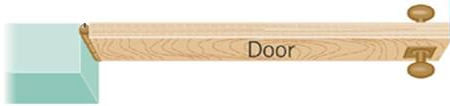 Μηδενική ικανότητα περιστροφής πόρτας
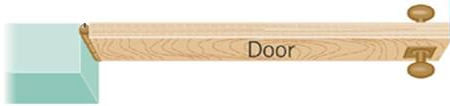 Η ικανότητας της F να περιστρέψει ένα σώμα ως προς ένα άξονα περιστροφής, δηλαδή η ροπή τ της δύναμης F :
Μικρή ικανότητα περιστροφής πόρτας
Είναι ανάλογη με την απόσταση του σημείου εφαρμογής της δύναμης F από άξονα περιστροφής.
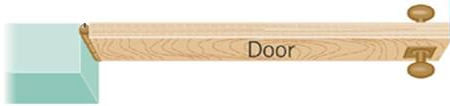 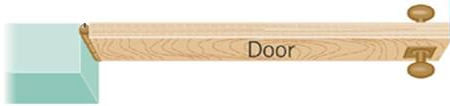 Μεγάλη ικανότητα περιστροφής πόρτας
Μέγιστη ικανότητα περιστροφής πόρτας
Ροπή Δύναμης ως προς Σημείο
Πείραμα 2ο:
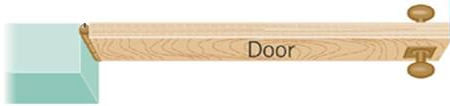 Πολύ μικρή ικανότητα περιστροφής πόρτας
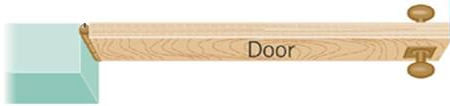 Μικρή ικανότητα περιστροφής πόρτας
Η ικανότητας της F να περιστρέψει ένα σώμα ως προς ένα άξονα περιστροφής, δηλαδή η ροπή τ της δύναμης F :
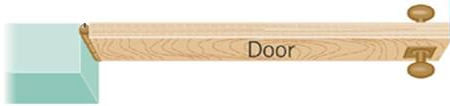 Είναι ανάλογη με τo μέτρο της δύναμης F
Μεγάλη ικανότητα περιστροφής πόρτας
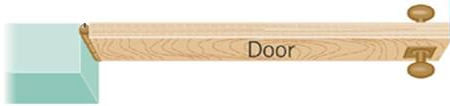 Μεγαλύτερη ικανότητα περιστροφής πόρτας
Ροπή Δύναμης ως προς Σημείο
φ=0ο
Πείραμα 3ο:
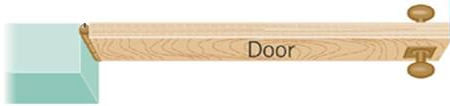 Μηδενική ικανότητα περιστροφής πόρτας
φ
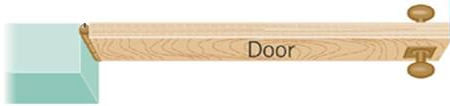 φ
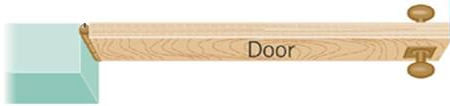 Μικρή ικανότητα περιστροφής πόρτας
φ=90ο
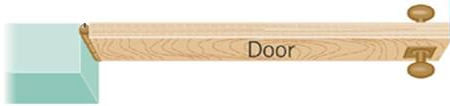 Μόνο η δύναμη F⊥=F sinφ είναι ικανή να περιστρέψει την πόρτα
Μέγιστη ικανότητα περιστροφής πόρτας
Η ικανότητας της F να περιστρέψει ένα σώμα ως προς ένα άξονα περιστροφής, δηλαδή η ροπή τ της δύναμης F :
φ
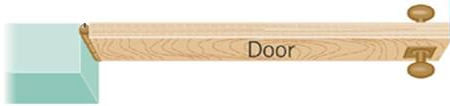 Μικρή ικανότητα περιστροφής πόρτας
Είναι ανάλογη με τη δύναμη
F⊥=F sinφ
φ=180ο
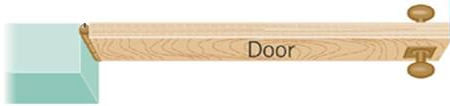 Μηδενική ικανότητα περιστροφής πόρτας
Ροπή Δύναμης ως προς Σημείο
φ
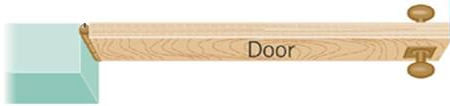 Η Ροπή τ της δύναμης F ως προς ένα σημείο περιστροφής είναι ανάλογη με:
Την απόσταση r του σημείου περιστροφής από το σημείο εφαρμογής της δύναμης  F
Το μέτρο της δύναμης F
Το ημίτονο της γωνίας φ μεταξύ των διανυσμάτων r και  F
Η Ροπή τ είναι διάνυσμα που έχει μέτρο:
Η διανυσματική εξίσωση για τη Ροπής  τ είναι:
Το διάνυσμα της Ροπής τ έχει τη φορά του δεξιόστροφου κοχλία.
Ροπή Βαρυτικής Δύναμης
y
Επιλογή Συστήματος Συντεταγμένων
mi
Διαίρεση σώματος σε μικρές μάζες m1, m2, m3, . . . , mn
cm
Κάθε μικρή μάζα mi έχει βάρος:
Διάνυσμα θέσης μάζας mi
x
O
Ροπές τ1, τ2, τ3, . . ., τn από μάζες m1, m2, m3, . . ., mn
. . . . . . . . . . . . .
. . . . . . . . . . . . .
w  = βάρος σώματος
Ροπή Ζεύγους Δυνάμεων
Δυο δυνάμεις που έχουν ίσα μέτρα, αντίθετες κατευθύνσεις και δεν βρίσκονται πάνω στην ίδια ευθεία συνιστούν ένα ζεύγος δυνάμεων
Τυχαία επιλογή σημείου αναφοράς
Διανύσματα θέσης r1 και r2 των δυνάμεων F1 και F2
Ο
Ροπές δυνάμεων F1 και F2 ως προς το σημείο Ο
Συνισταμένη ροπή:
d = απόσταση δυνάμεων
⇒
Ισορροπία
ή ισοδύναμα:
Ένα σώμα ισορροπεί όταν:
ΚΑΙ
ή ισοδύναμα: